ΚΟΠΗ ΠΙΤΑΣΛΕΣΧΗ 2019-2020
ΙΑΝΟΥΑΡΙΟΣ 2020
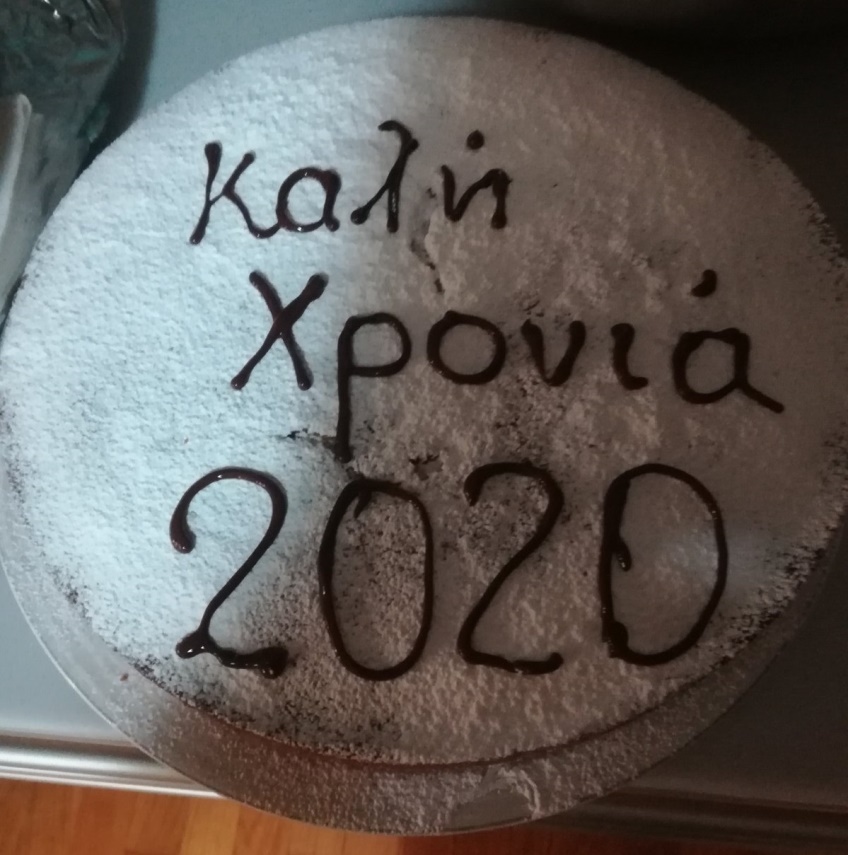 ΟΠΩΣ ΚΑΘΕ ΧΡΟΝΟ, 
ΤΗΡΗΣΑΜΕ ΚΑΙ ΦΕΤΟΣ ΤΗΝ ΠΑΡΑΔΟΣΗ...
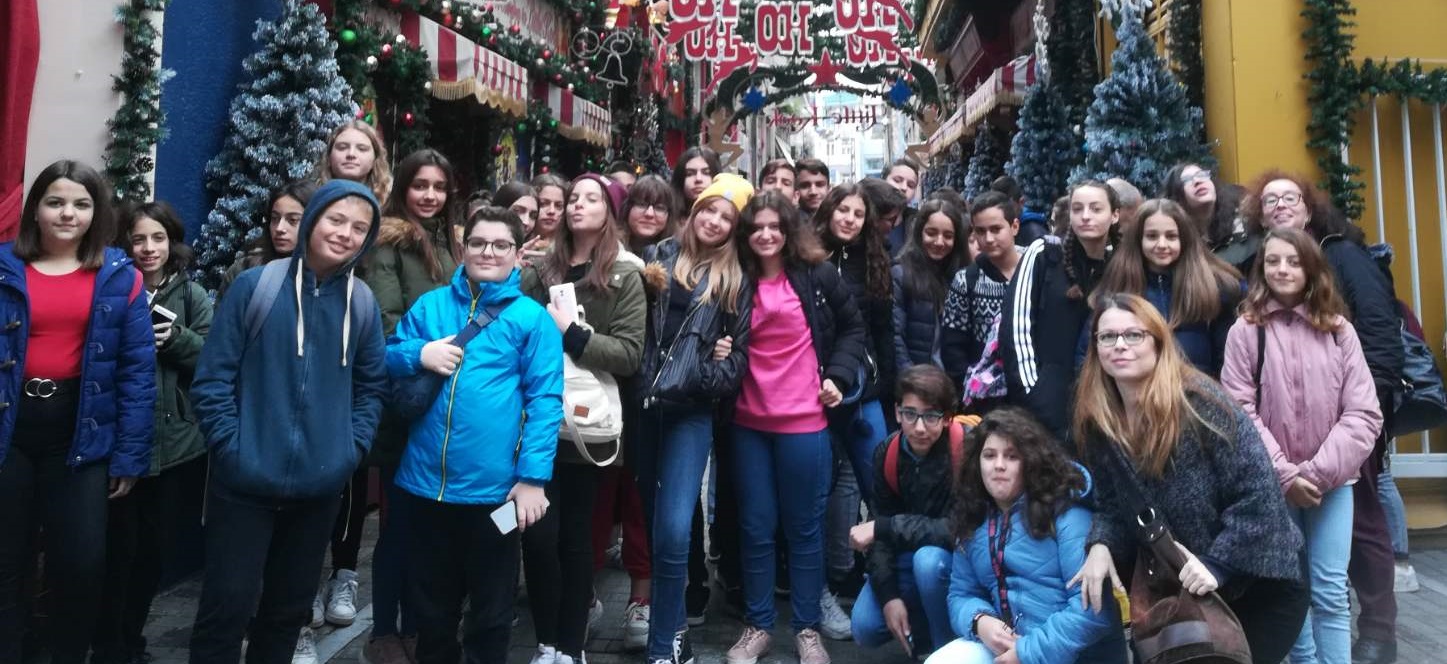 ΕΥΤΥΧΙΣΜΕΝΟΙ /ΕΣ ΜΑΖΙ ...
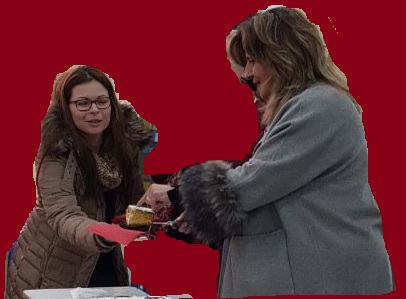 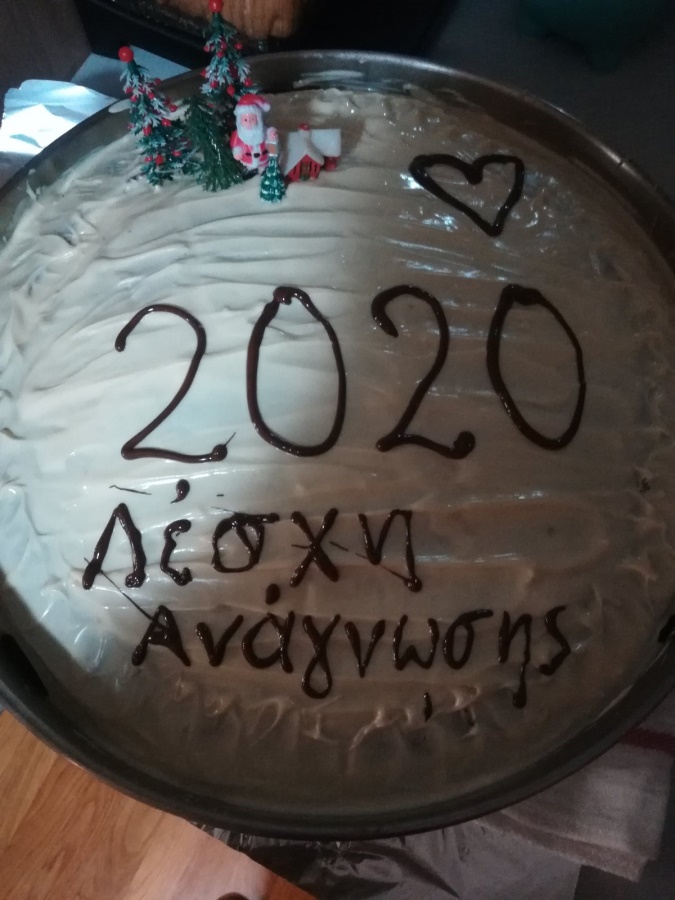 Η ΠΙΤΑ ΗΤΑΝ ΕΥΓΕΝΙΚΗ ΠΡΟΣΦΟΡΑ ΤΗΣ ΚΥΡΙΑΣ ΦΛΩΡΟΥ, ΕΝΩ ΚΑΙ ΦΕΤΟΣ ΤΟ ΜΑΧΑΙΡΙ ΚΡΑΤΗΣΕ Η ΔΙΕΥΘΥΝΤΡΙΑ ΜΑΣ ΚΥΡΙΑ ΜΑΚΡΙΔΟΥ.  ΑΞΙΕΣ!
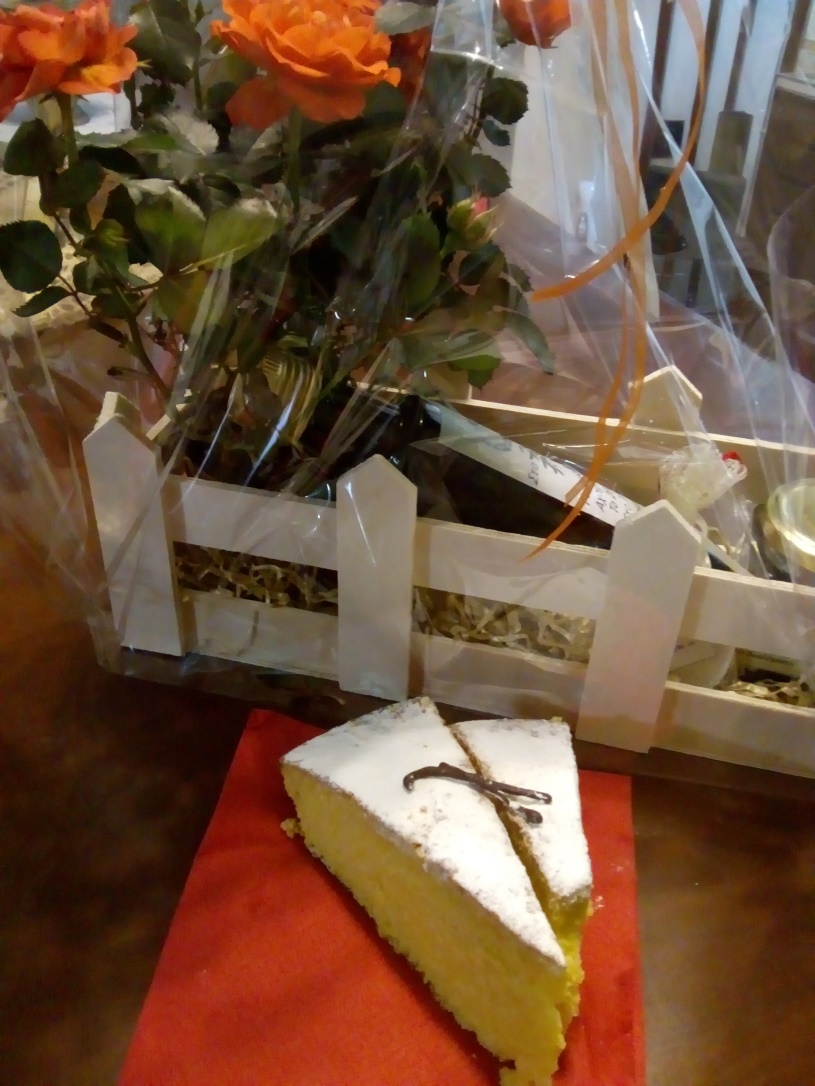 ΔΥΟ ΤΥΧΕΡΑ ΑΓΟΡΙΑ ΦΕΤΟΣ ΠΗΡΑΝ ΤΟ ΦΛΟΥΡΙ ΚΑΙ ΤΑ ΔΩΡΑΚΙΑ ΤΗΣ ΛΕΣΧΗΣ...
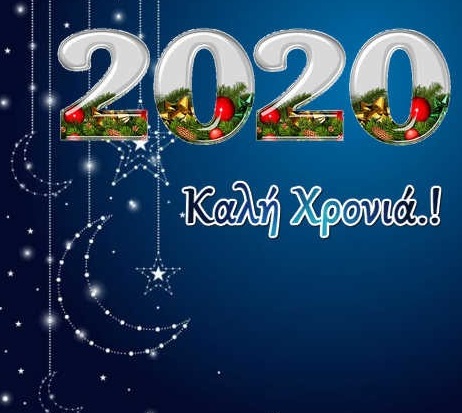 ΜΕ ΥΓΕΙΑ ΚΑΙ ΔΗΜΙΟΥΡΓΙΑ!